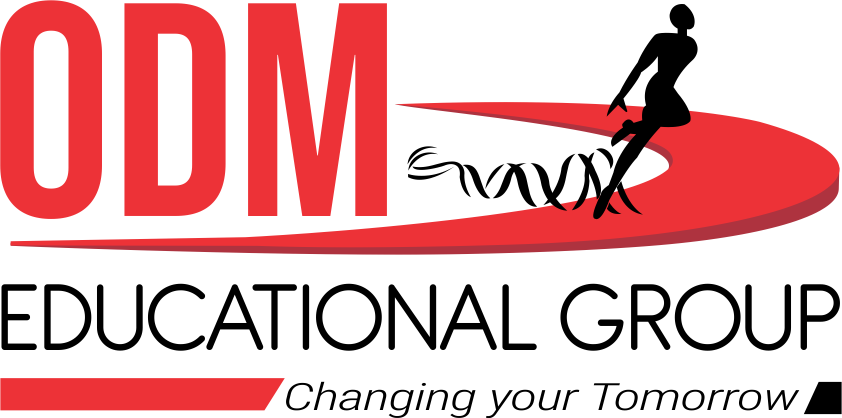 REVISION-5
STD-VIII
SUBJECT : ENGLISH
CHAPTER –PHRASAL VERBS, CAUSATIVE VERBS
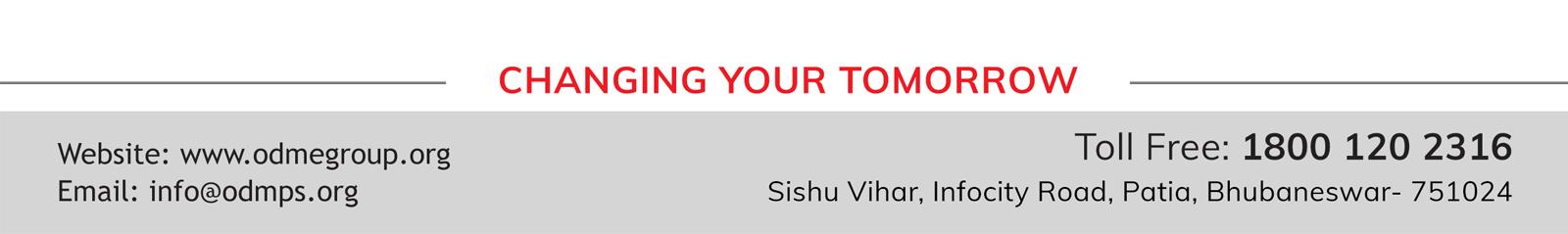 Phrasal Verbs Quiz 11.You can _______ words in a dictionary. look after look up look up to2.  Sorry I'm late. My car _______ petrol. ran out ran out of ran out on3. Oh no! The building's lift has _______ again! broken down broken up broken in4. Our babysitter's really good at _______ our kids. looking after looking into looking down on5. If the TV isn't loud enough, turn it _______ a little. off up down6. Our plane _______ thirty minutes late. took off took up took out7.Let's _______ that old box. We don't need it. throw up throw in throw away
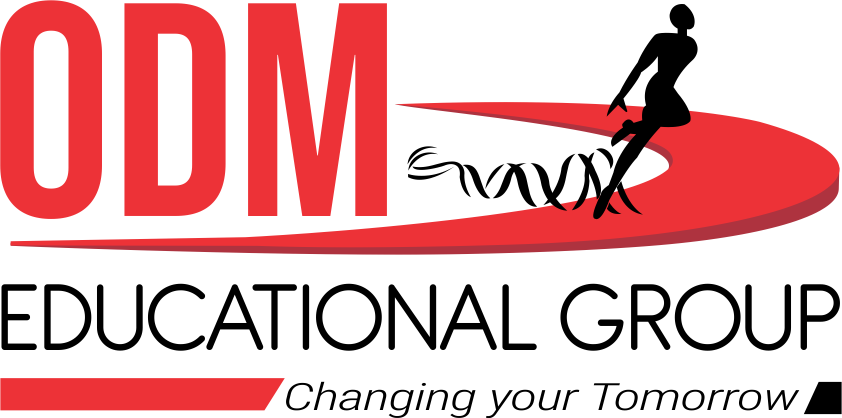 8. Our boss _______ our meeting until next week.
 put put off put down
9. I don't _______ my new science teacher.
 get up get over get on with
10. It will be easier to read if you _______ the lights.
 switch switch on switch over
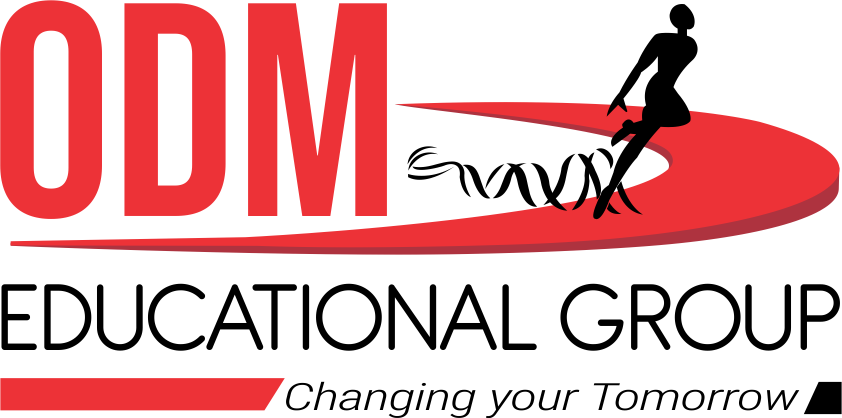 1.I set my alarm clock because I have to ___________ early tomorrow.
Get up
Look up
Look out
2. Here's a chair. Please ___________.
Sit down
Sit up
Make up
3. If you don't pass the exam this time don't ___________. Try again!
Try again
Give up
Give out
4. Your room is so untidy! Please ___________ the clothes and put them in the washing machine.
Pick up
Pick out
Go on
5. I didn't know the answer so I ___________ on the internet.
Looked it up
Search on
Went on
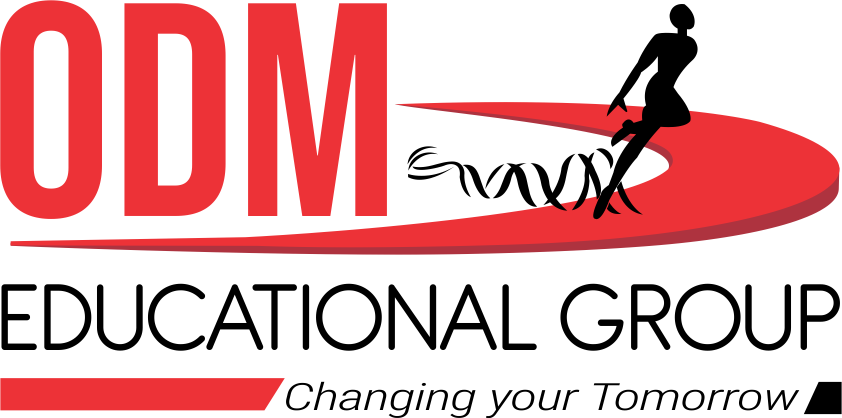 6.My car ___________ again yesterday. I should buy a new one.
Broke up
Broke down
Break off
7. I don't know enough about it, so I need to ___________ more.
Find out
Search
Look on
8. I have to ---- my notes once again to make sure I have learned all important details before the exam.
Go over
Read
Take down
9.  If it weren't for the loan I got from the bank, it would have been impossible for me to ---- my own business.
Set up
Set down
Start
10. The fact that the inflation rate has ---- in recent months indicates that the government isn't following a reliable economic policy
Gone up, gone down, serve up
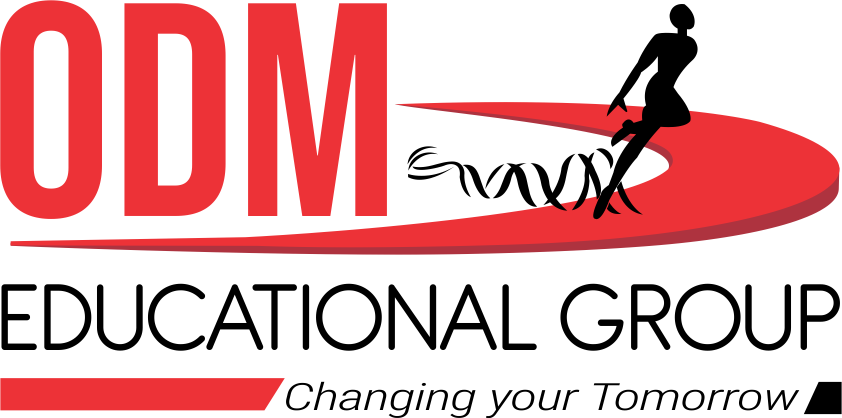 Causative verbs..
 1: Would you like to get your money ________ once again?
Count
Counted
Counting
2. The teacher made him ________ on the bench.
Stand
Standing
Stood
3.  Amit got his radio ________ at the shop
Repairing
Repaired
repair
4.  Sudha had a maidservant ________ the kitchen.
Clean
Cleaned
Clean
5. The teacher ________ the students ________ on the bench as they had come without home-work.
made, standing
makes, standing
made, stand
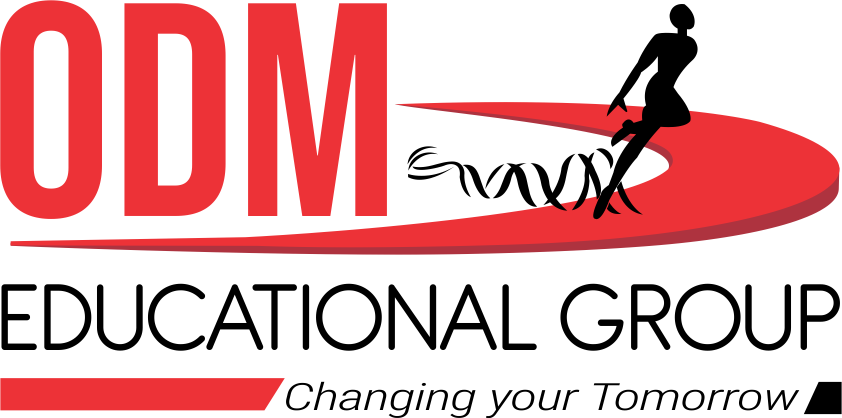 6. The corporation ________ the roads ________ now-a-days.
Is getting , repaired
Got, repair
Gets, repairing
7. I have my car ________ at my friend’s garage every 3 months.
Serviced
Service
Servicing
8. The police made him ________ his crime.
Confess
Confessing
Confessed
9. The teacher made the naughty boy ________.
Tiptoed
Tiptoeing
Tiptoe
10. A wise consumer gets his or her phone order_____ in writing before submitting payment.
Confirmed
Confirms
confirmed
THANK YOU
ODM EDUCATIONAL GROUP
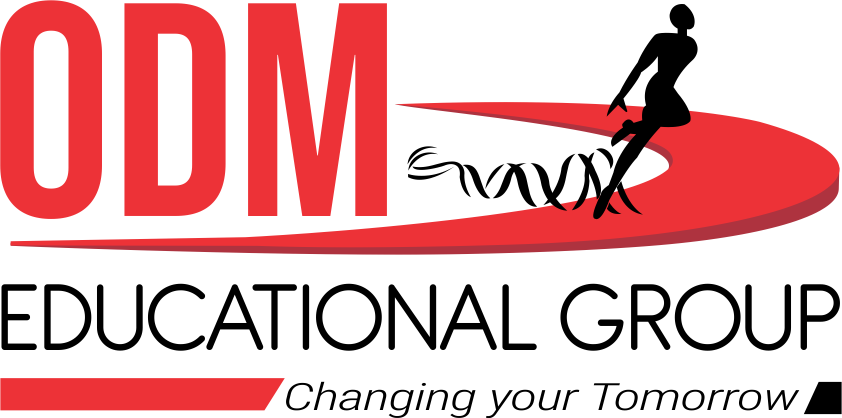